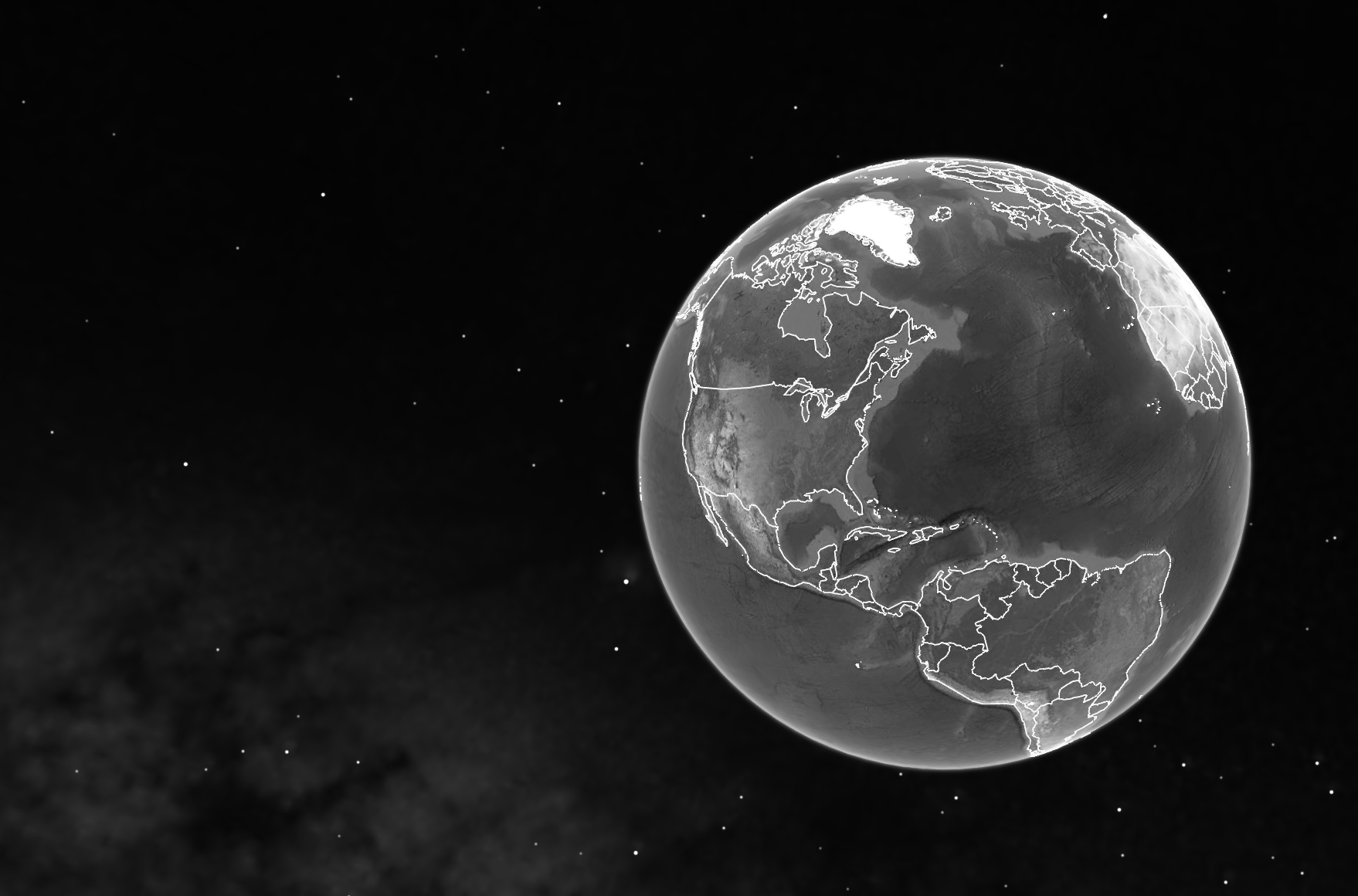 Ils gardent l’avenir ceux qui gardent l’histoire
Chanoine Lionel Groulx
Je prends conscience
Dans tous ces pays,il y a ou il y a eu
des enfants soldats
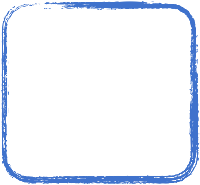 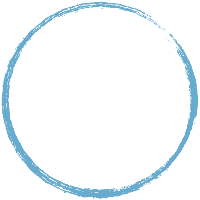 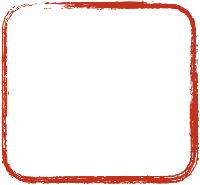 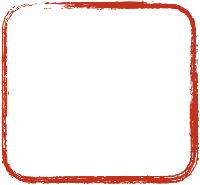 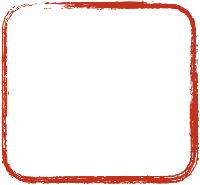 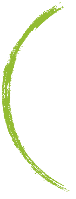 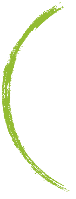 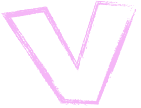 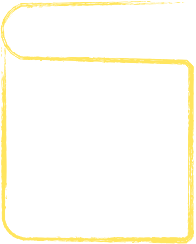 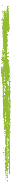 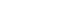 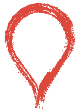 You
You
You
Je m’informe
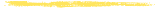 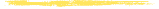 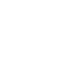 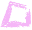 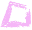 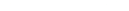 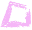 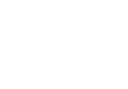 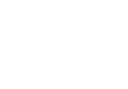 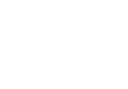 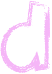 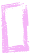 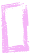 A
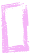 Tube
Tube
Tube
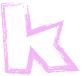 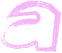 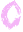 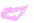 Z
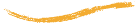 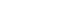 Pour rechercher
Encyclopédie
https://goo.gl/9Bw3vP
https://fr.vikidia.org/wiki/Portail:Histoire#
Pour voir
Clips vidéo
Pour consulter
Sites d’intérêt
?
Pour s’enrichir
Pour situer
DictionnairesSynonymes ● Antonymes
en ligne
Cartes de Lieux de conflits
http://bit.ly/LieuxConflits
Syllabes
lutte
escarmouche
Je réalise
#soldats #civils #orphelins  #journalistes #ethnies #génocide
#destruction #villes #monuments historiques, #exode et autres…
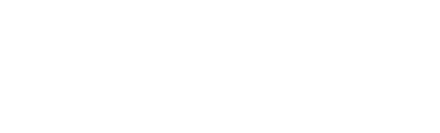 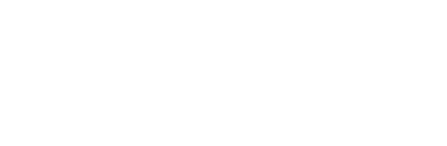 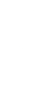 conflit
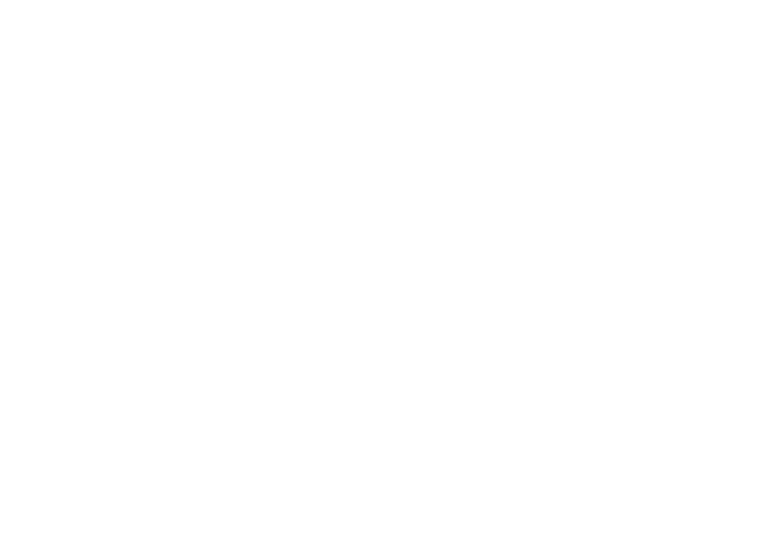 belligérance
guerre
Synonymes
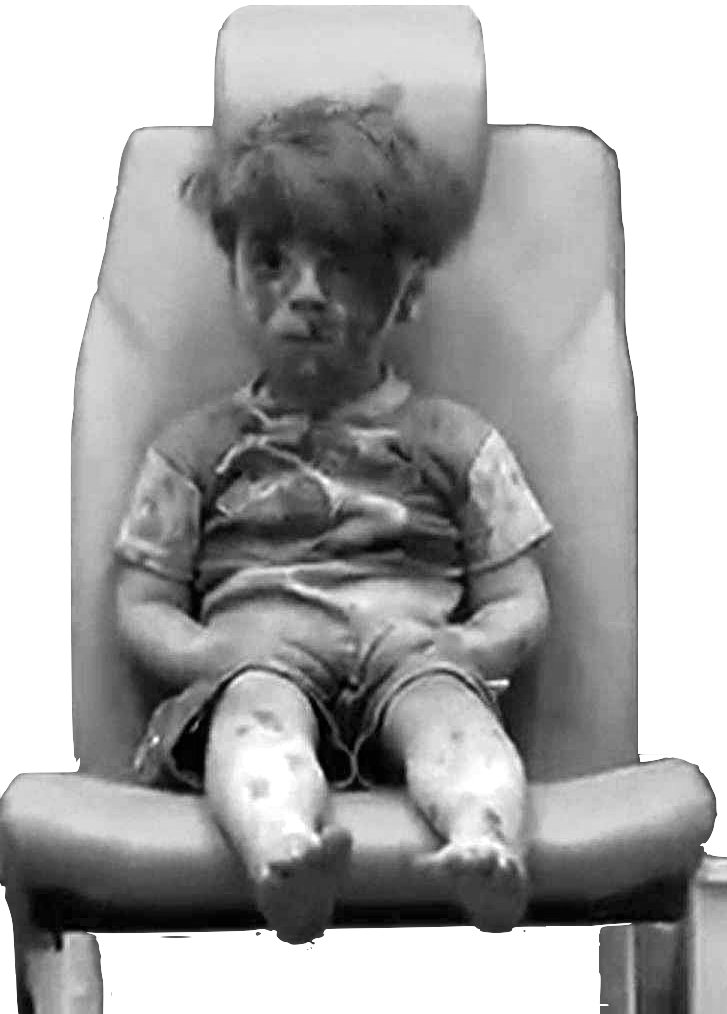 Mots inconnus
Mots intéressants